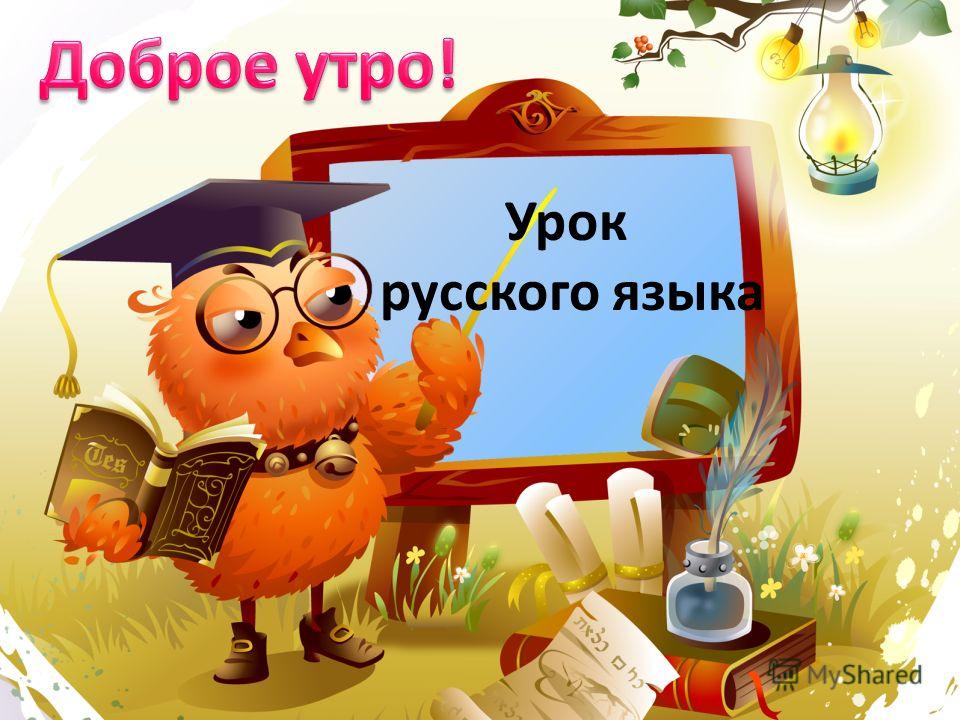 К. Паустовский «Золотая роза»
Я прочел рассказ и онемел. Это была прозрачная, литая проза. Все стало выпуклым, ясным. От прежней скомканности и словесного разброда не осталось и тени. При этом действительно не было выброшено или прибавлено ни одного слова.
- Это чудо! - сказал я. - Как вы это сделали?
- Да просто расставил правильно все знаки препинания
ЭПИГРАФ
Нехватка одной запятой часто превращает аксиому в парадокс или сарказм в проповедь.

Эдгар Аллан По, писатель
ТЕМА
Основные правила употребления запятой в русском языке
ЦЕЛИ
расширить и углубить знания учащихся о запятой, о её функциях  и правилах употребления в синтаксических конструкциях;
совершенствовать пунктуационные и учебно – языковые умения и навыки учащихся;
способствовать обогащению словарного запаса.
Попробуйте расставить знаки препинания в записке. Как вы думаете, как их расставили тюремщики?
Тюремщики короля получили от Изабеллы предписание, в котором отсутствовали знаки препинания: «Эдуарда убить не смейте бояться полезно».
ВАРИАНТЫ ЗАПИСОК
Эдуарда убить, не смейте бояться – полезно.

Эдуарда убить не смейте, бояться полезно.
1. В один из погожих август…вских дней я возвр…щался из леса домой с к…рзинкой наполне(нн,н)ой грибами. 2. Настроение было хорошее. 3. Ещё бы! 4. В к…рзинке среди п…д…син…виков лисичек п…дберёз…виков лежало несколько груздей и б…ровиков которые в народе и…давн… называют кор…лями грибов. 5. Ш…л я у…кой тр…пинкой п…тляющей в ельнике. 6. Моё внимание привлекли лисички дружной семьёй сидящие у б…льшого с…снового пня. 7. Я достал мешоч…к и н…правился к ним а к…рзинку оставил на тр…пинке. 8. Каково было моё уд…вление и огорченич когда во…вратившись  к месту где стояла к…рзинка я (не) обнаружил в ней двух белых грибов которые лежали сверху. 9. Кто же так п…дшутил размышлял я может быть кто(то) из  знакомых грибников которых я видел в лесу?
        Вскоре секрет был открыт…
Итак, не бойтесь пробовать. Не ошибается тот, кто ничего не делает. Удачи при выполнении теста.

Выполнение теста, проверка по ключу.
ОБОБЩЕНИЕ
Когда употребляется отделяющая запятая?

Когда употребляется выделяющая запятая?
РЕФЛЕКСИЯ
Продолжите предложение: 
Запятая – мой любимый знак препинания, потому что…
Я не люблю запятую, так как…
Сегодня я понял, что запятая…
ДОМАШНЕЕ ЗАДАНИЕ
Упражнение 240 (1 - 3);
Повторить орфограмму «Правописание НЕ с разными частями речи»